Figure 1. (A) Anterior temporal regions more active for sentences than noun lists in the localizer run across subjects ...
Cereb Cortex, Volume 19, Issue 4, April 2009, Pages 786–796, https://doi.org/10.1093/cercor/bhn126
The content of this slide may be subject to copyright: please see the slide notes for details.
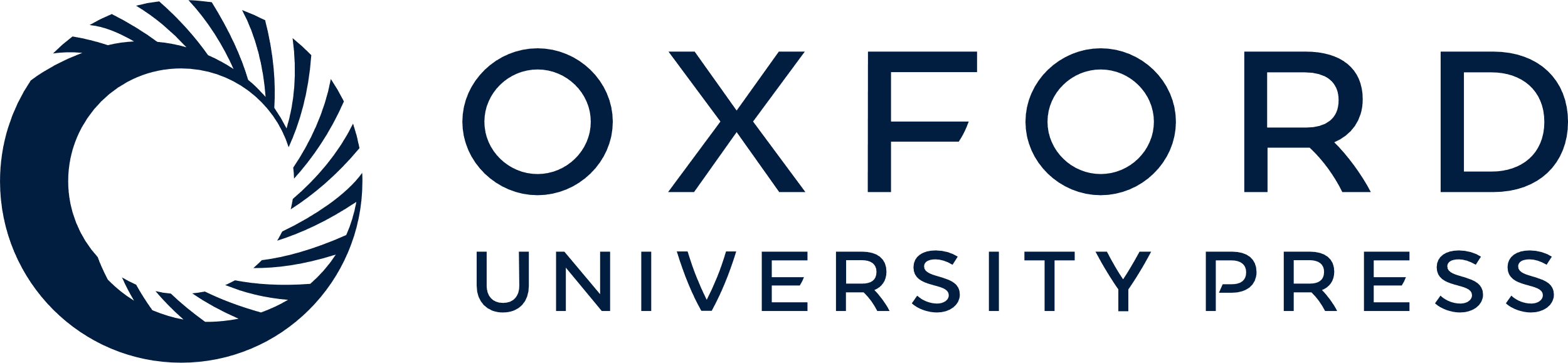 [Speaker Notes: Figure 1. (A) Anterior temporal regions more active for sentences than noun lists in the localizer run across subjects (P < 0.01). (B) Regions active during the perception of correct sentences in both tasks, and each task respectively, compared with rest across subjects, (P  noun list contrast shown in (A).


Unless provided in the caption above, the following copyright applies to the content of this slide: © The Author 2008. Published by Oxford University Press. All rights reserved. For permissions, please e-mail: journals.permissions@oxfordjournals.org]